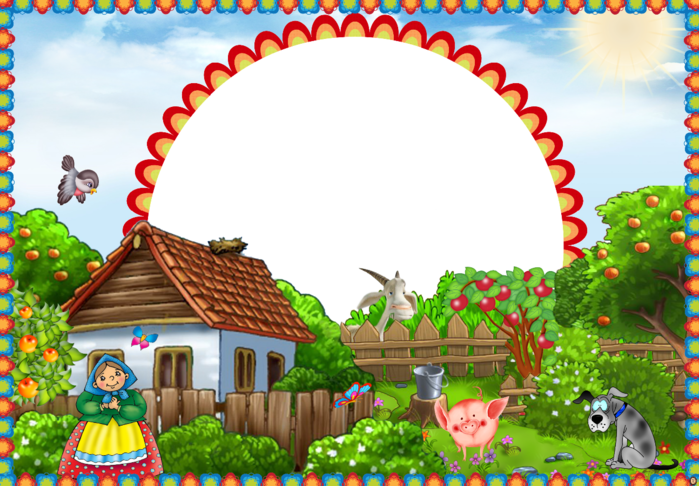 МКУК «Детская библиотека» 
        Старощербиновского сельского поселения
     Щербиновского района
В гостях
 у Бабушки -Загадушки
Фольклорный каламбур
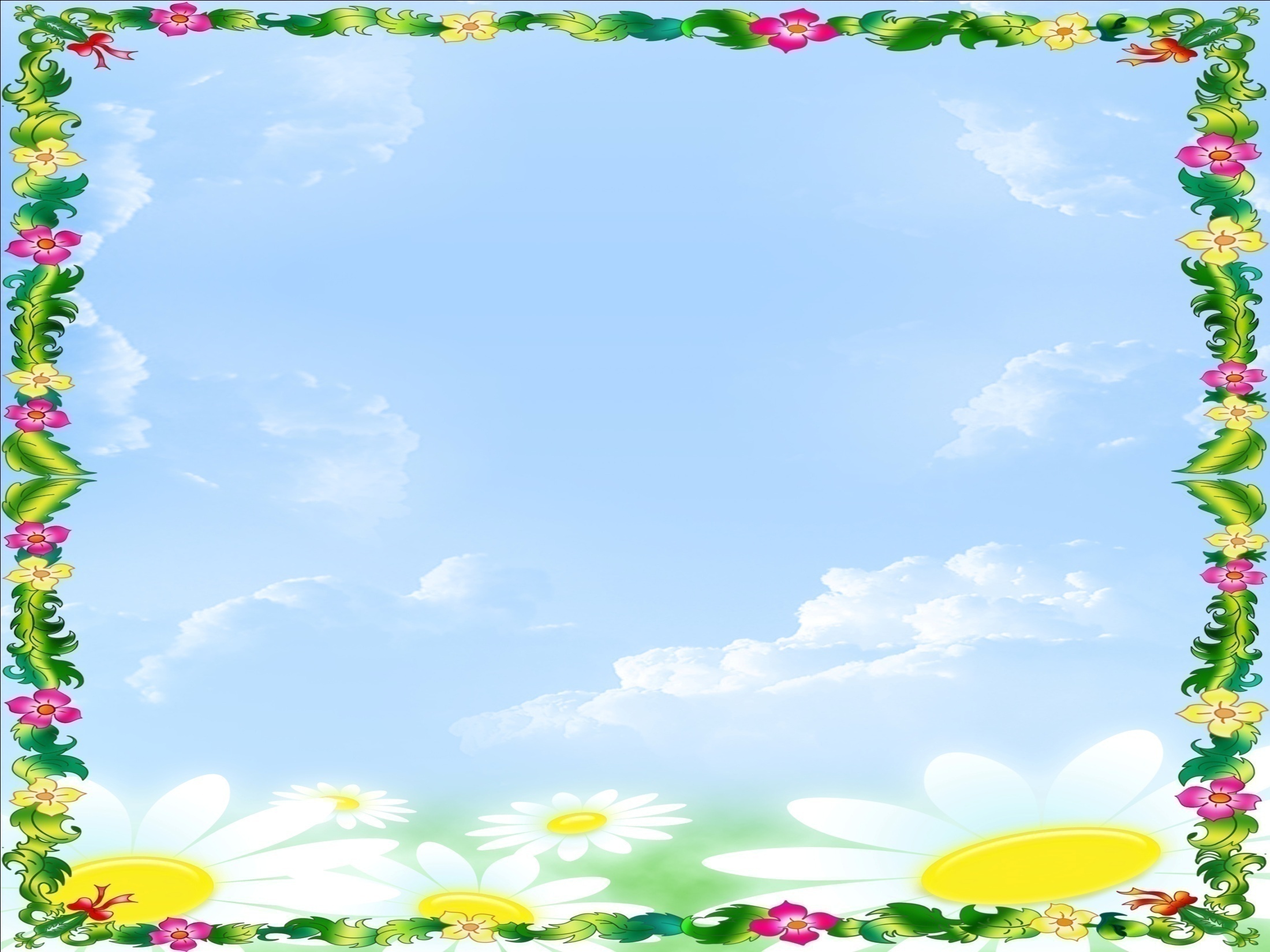 Слышали мы, что в старинной избушке 
Живет-поживает чудесная старушка, 
И тот, кто в избушку ее забредет,
 В страну загадок тотчас попадет.
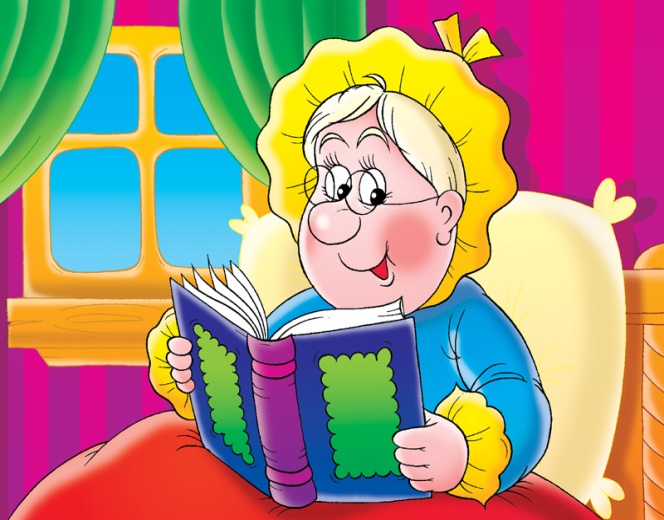 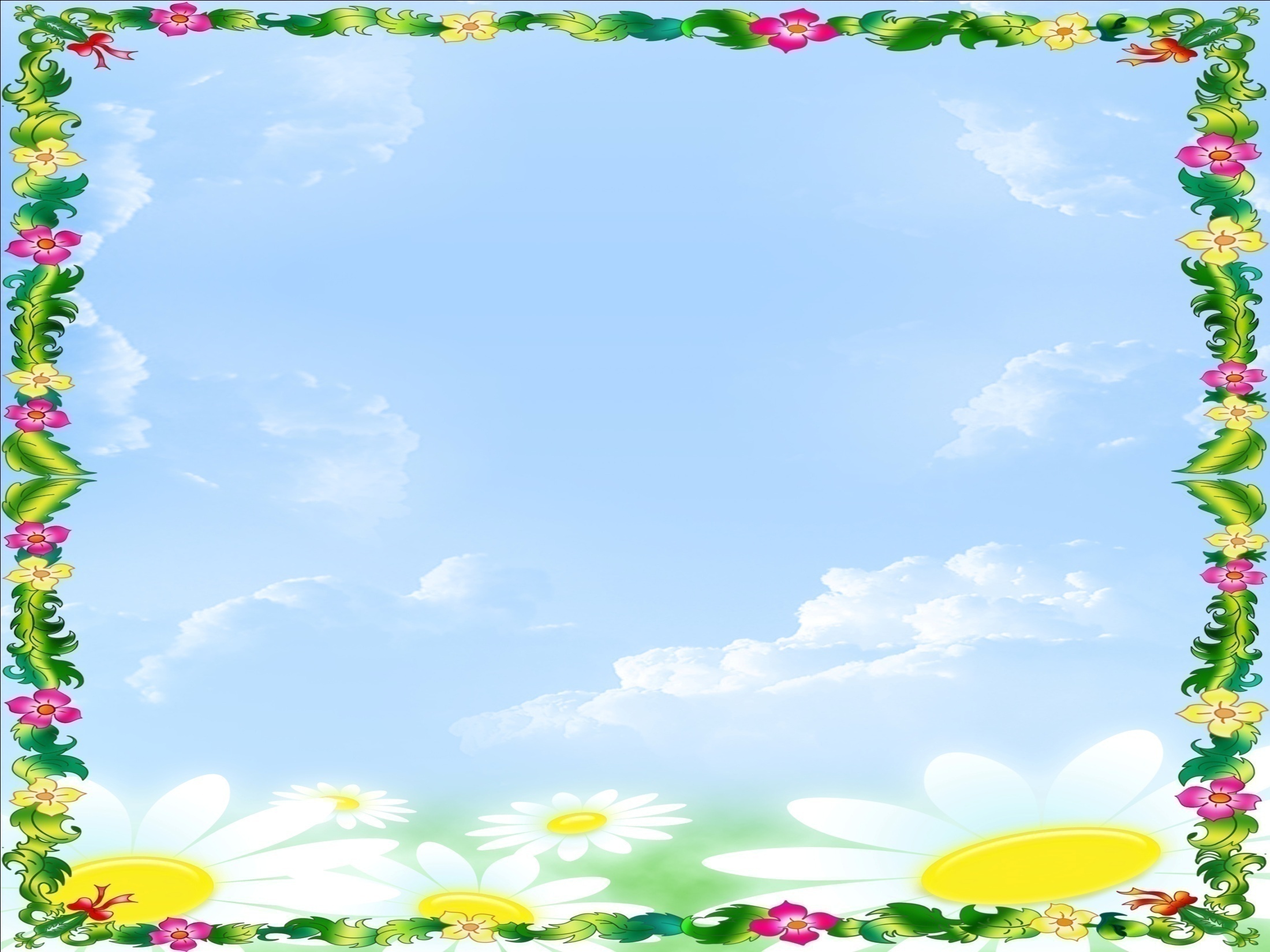 Бабушка - Загадушка предлагает отгадать кто живет у нее во дворе.
Кто в дворике живёт
Нахохлившись, сидит на яйцах,
На лапках, лишь четыре пальца.
Кудахчет и волнуется,
Летать не может…
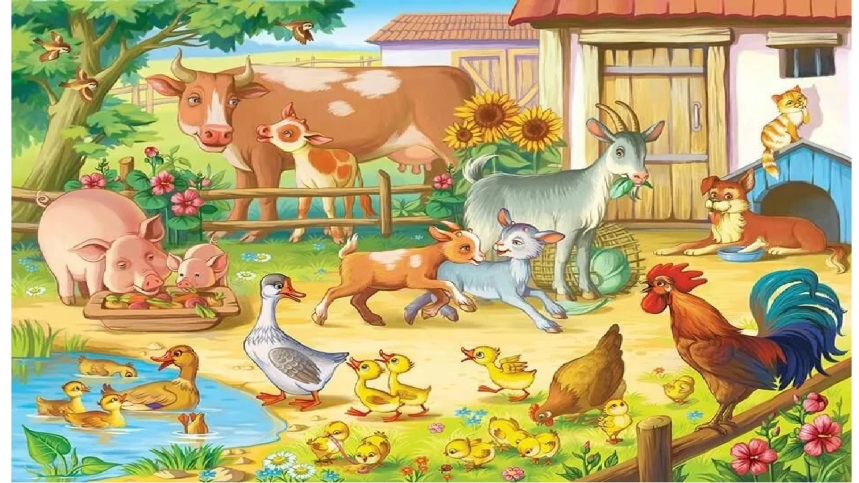 Отворилась тихо дверь,И вошел усатый зверь.Сел у печки, жмурясь сладко,И умылся серой лапкой.
Утка вывела утят.
В пруд нырнуть они хотят,
Как большие утки, 
Это вам не шутки!
Спереди – пятачок,Сзади – крючок,Посреди спинка,А на ней щетинка.
Борода да рожкиБегут по дорожке.
Заворчал живой замок,Лег у двери поперек.Лучше ты его не зли,В  дом без спроса  не ходи!
Голодная – мычит,Сытая – жует,Всем ребятам молоко дает.
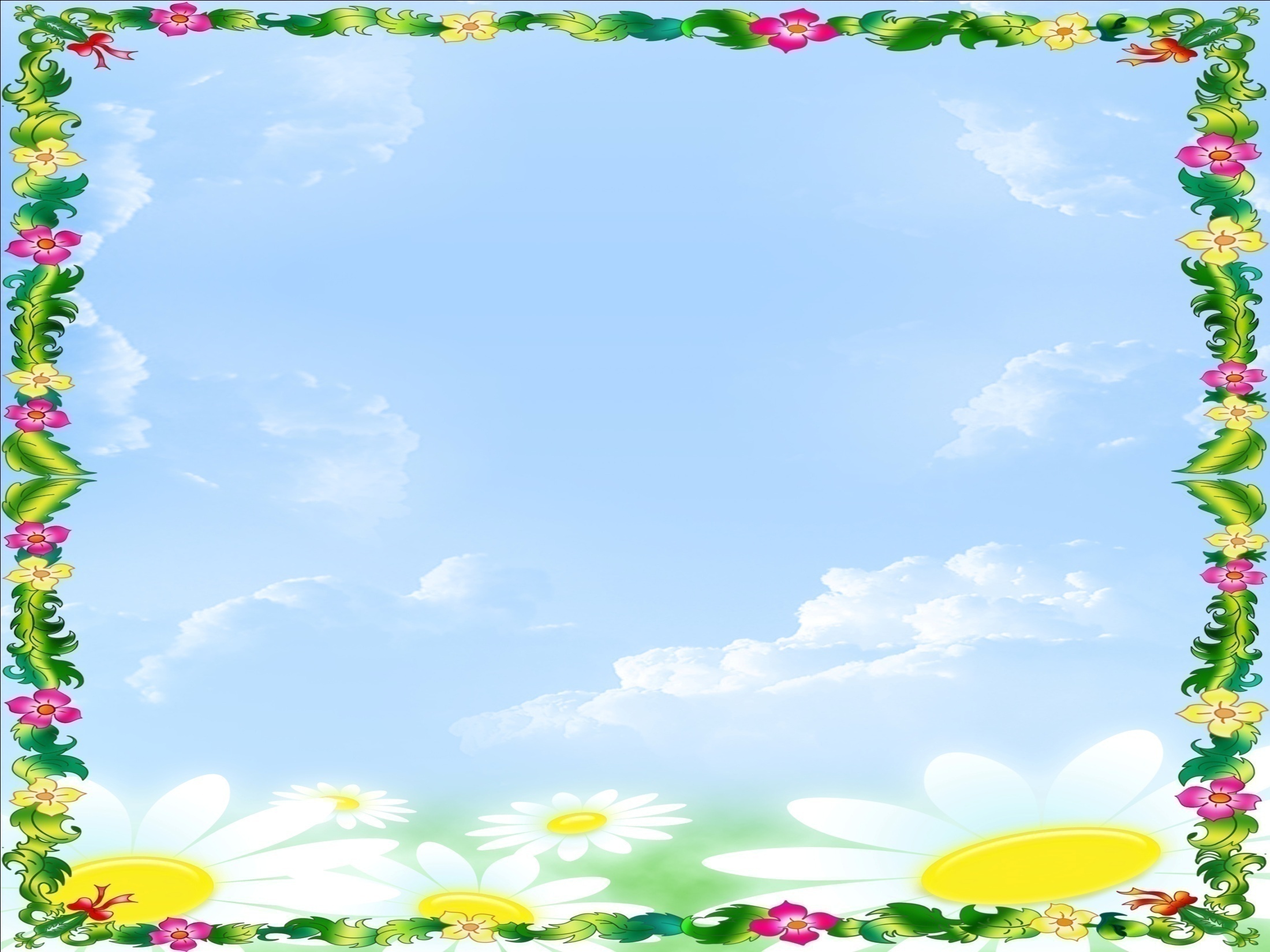 Хочешь есть калачи, не сиди на печи.
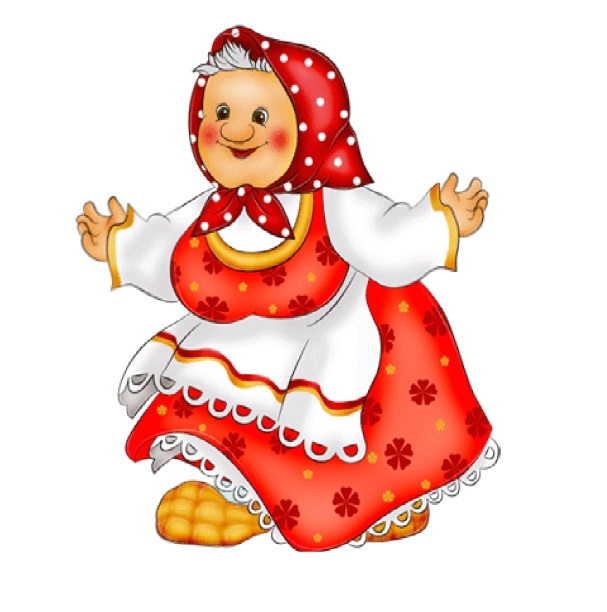 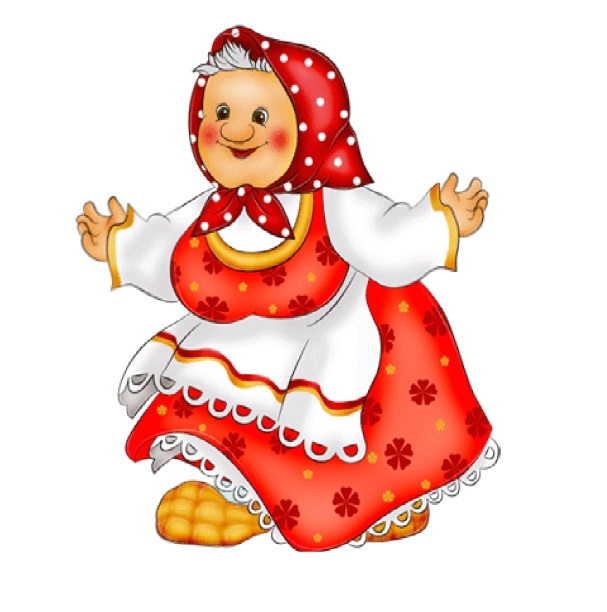 Сладкие загадки
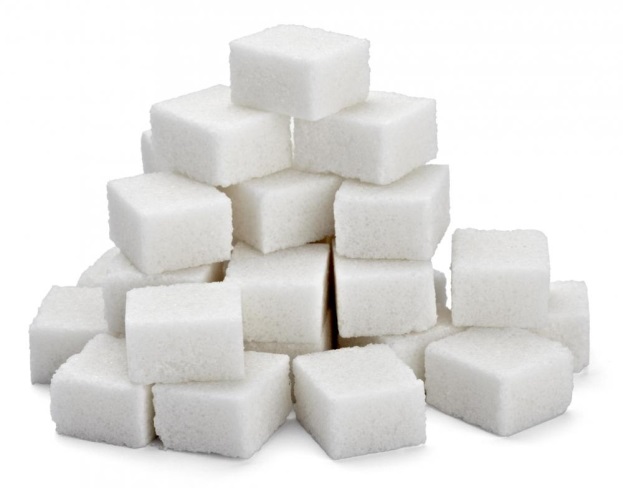 Бел, как снег,
В чести у всех.
В рот попал -
Там и пропал.
.
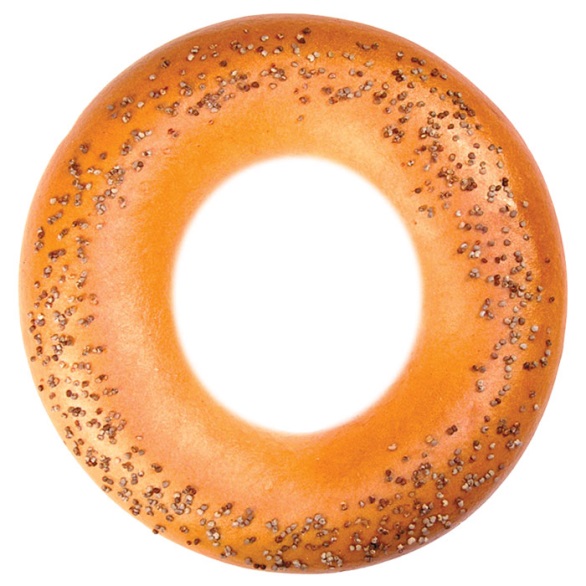 Маленькое, сдобное
Колесо съедобное
Я одна тебя не съем,
Разделю ребятам всем.
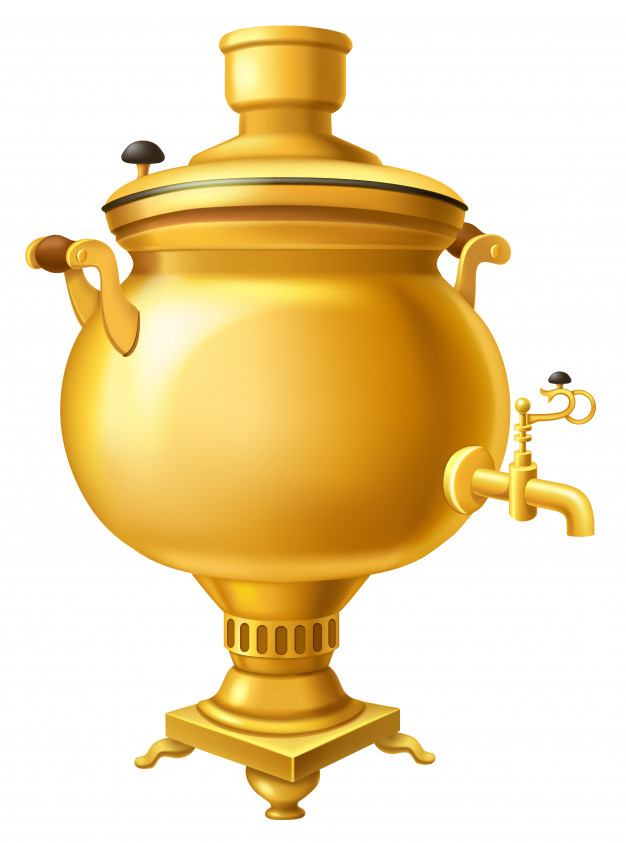 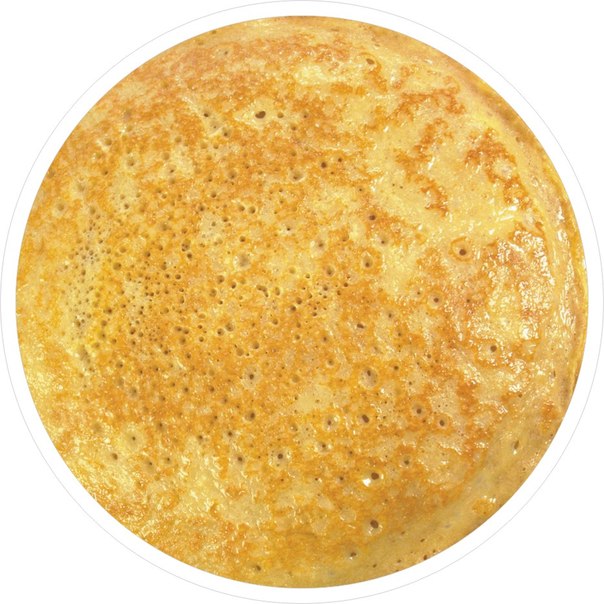 Сверху пар, снизу пар -
Шипит наш русский…...
Что на сковородку наливают,
Да в четверо сгибают?
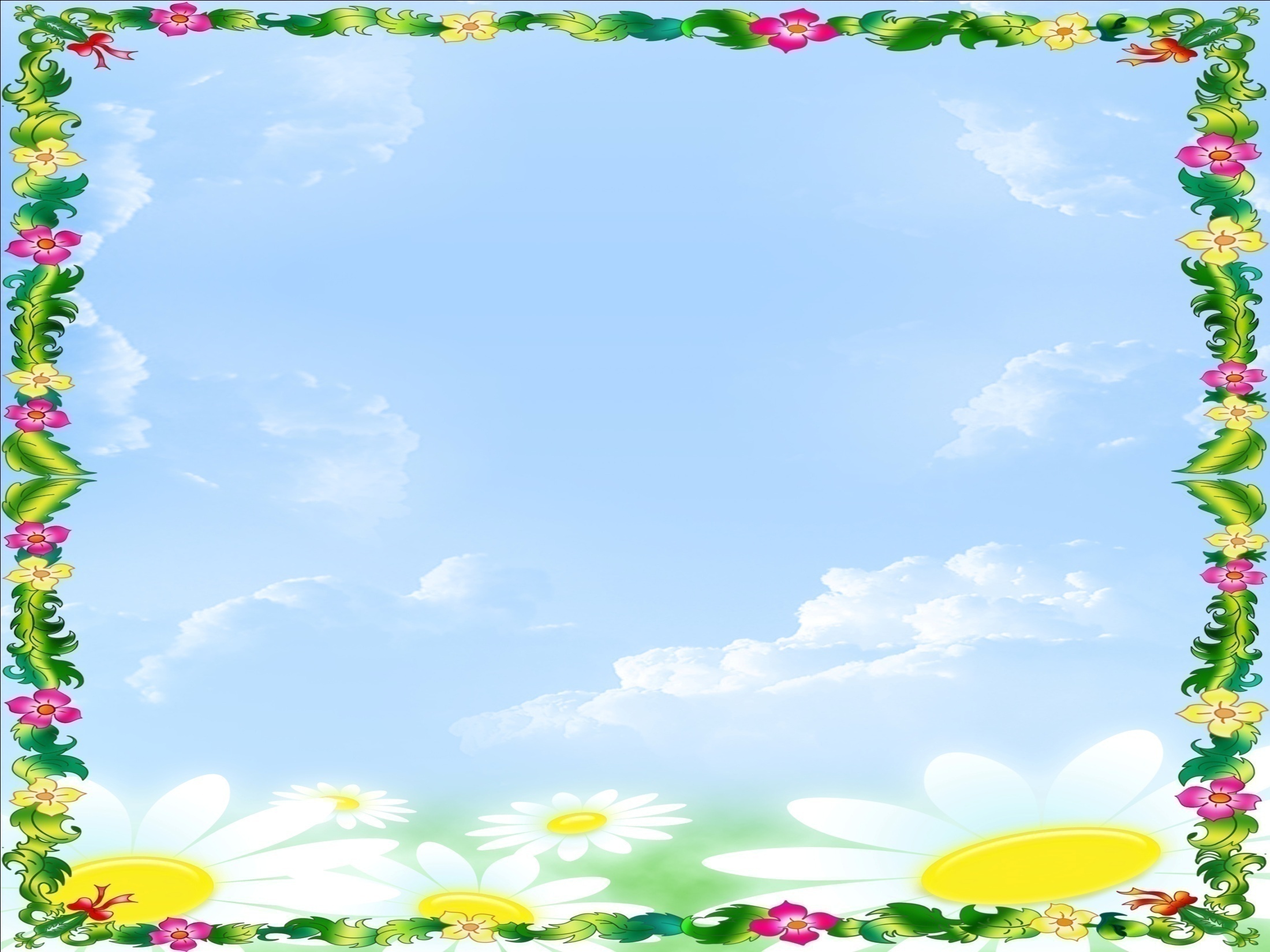 Помоги бабушке Загадушке собрать урожай
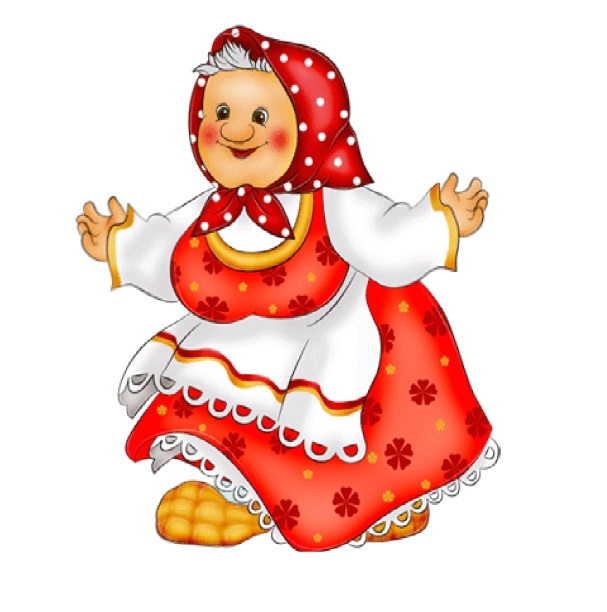 Загадки с грядки
Наши поросятки выросли на грядке,
К солнышку бочком, хвостики крючком.
Эти поросятки играют с нами в прятки.
На ощупь – очень гладкая,
На вкус – как сахар, сладкая.
Не умеет он смеяться,
И не любит раздеваться.
Кто с него кафтан снимает,
Слёзы часто проливает.
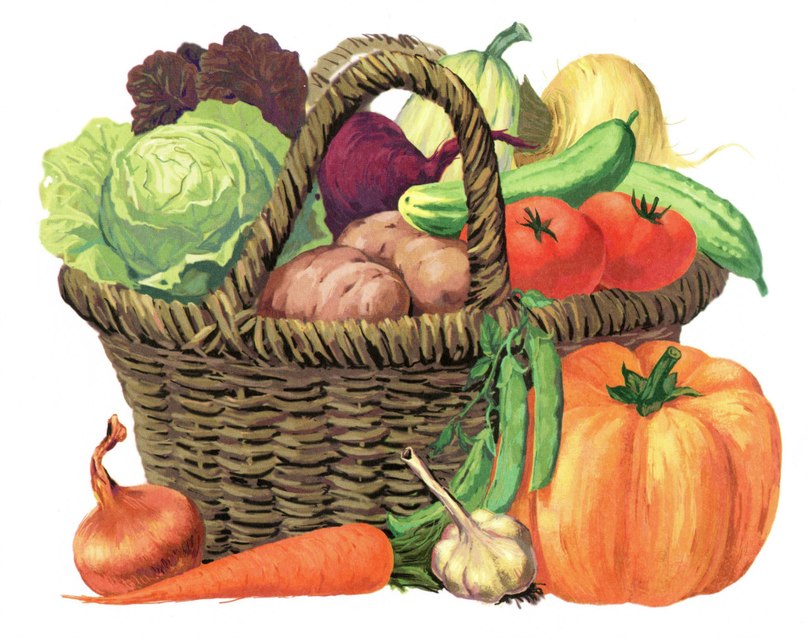 Сидела на пенёчке,
А заснула в бочке.
Неказиста, шишковата,
А придёт на стол она,
Скажут весело ребята:
«Ну рассыпчата, вкусна!»
Вверху зелено, внизу красно,
В землю вросло.
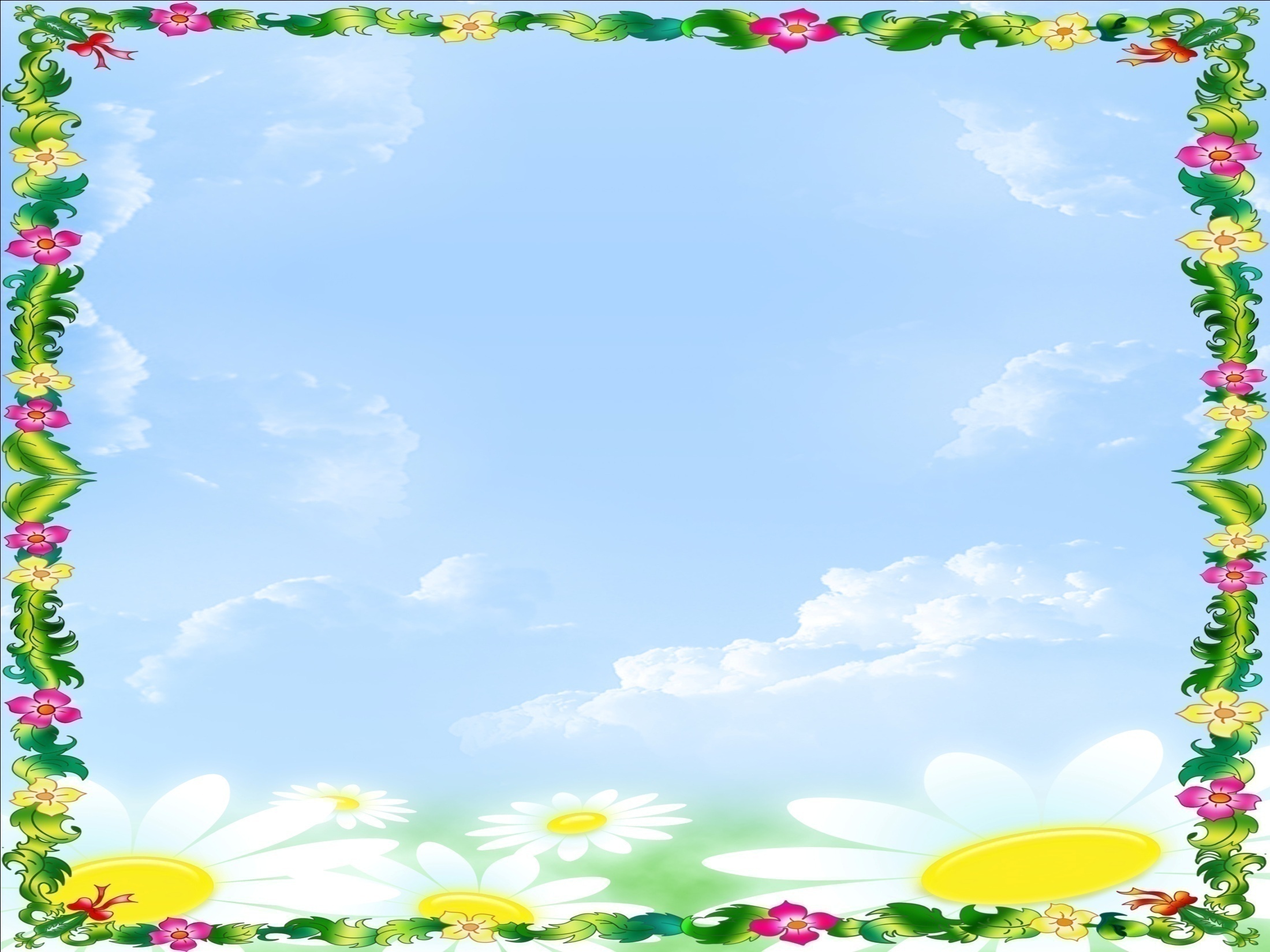 Сказки с бабушкой читаем и загадки сочиняем
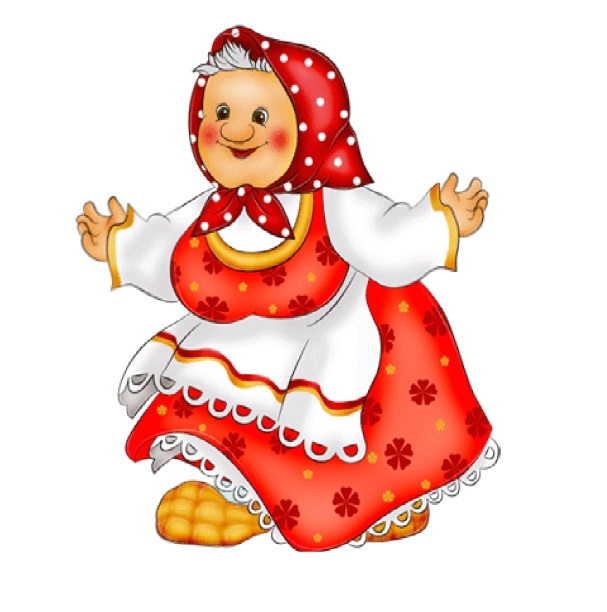 Сказочные загадки
Ровно в полночь убежала
И, споткнувшись, потеряла
На балу у короля
Туфельку из хрусталя.
Он от бабушки ушёл, 
И от дедушки ушёл
Песни пел под синим небом,
Для лисы он стал обедом.
Золушка
Колотил да колотил
По тарелке носом.
Ничего не проглотил
И остался с носом.
Колобок
Дед и баба вместе жили,
Дочку из снежка слепили,
Но костра горячий жар
Превратил девчушку в пар.
Дед и бабушка в печали.
Как дочурку величали?
Журавль
Снегурочка
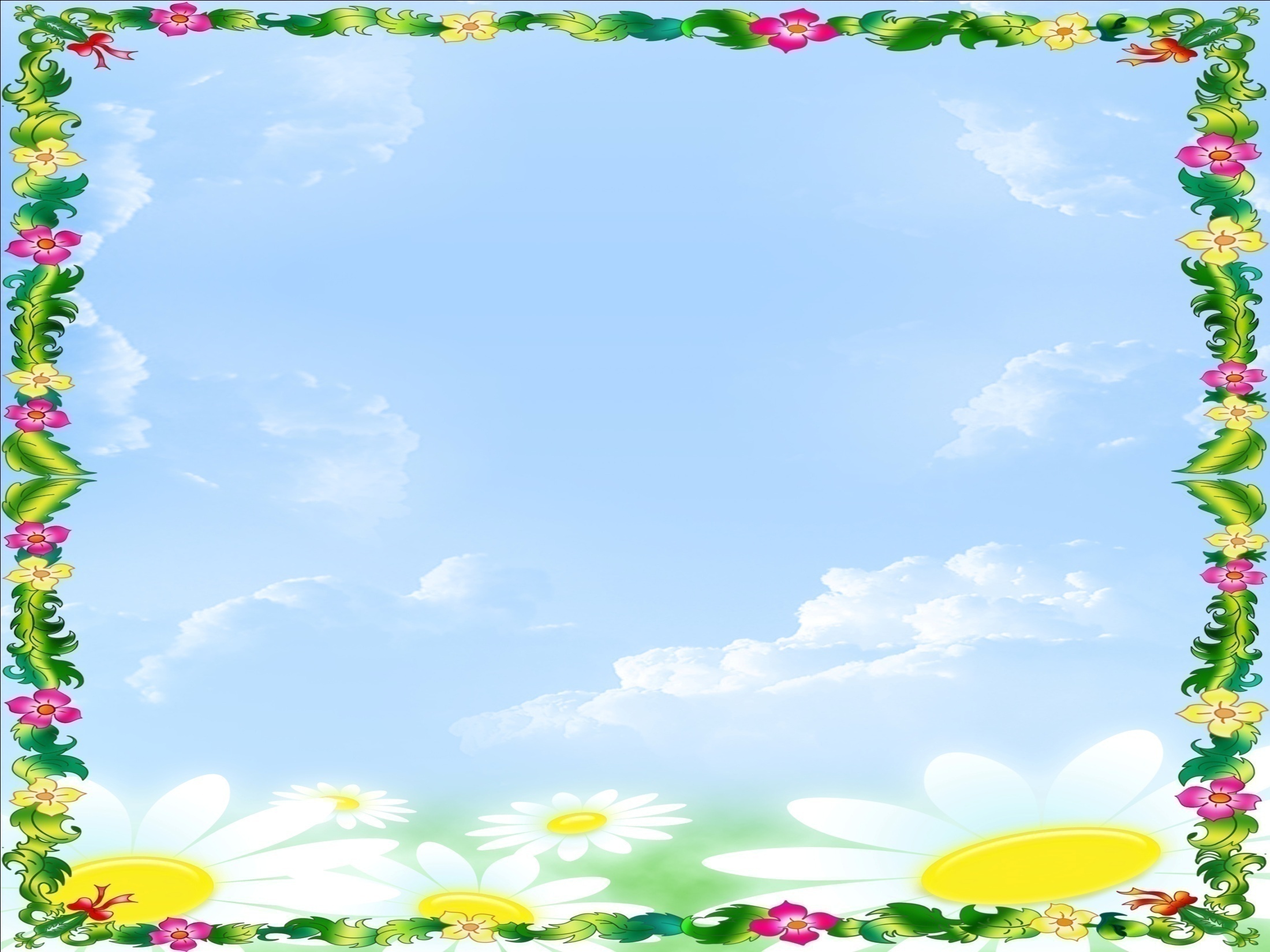 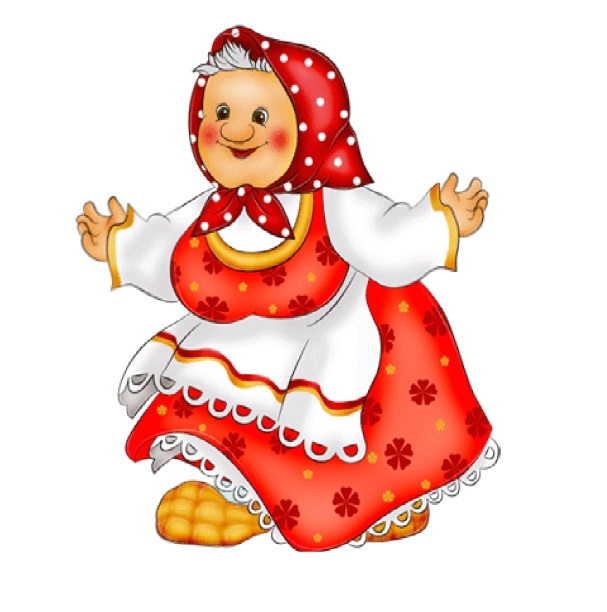 Ребусы
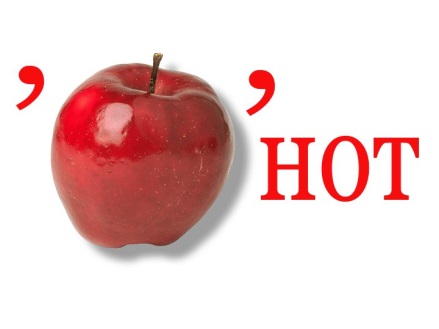 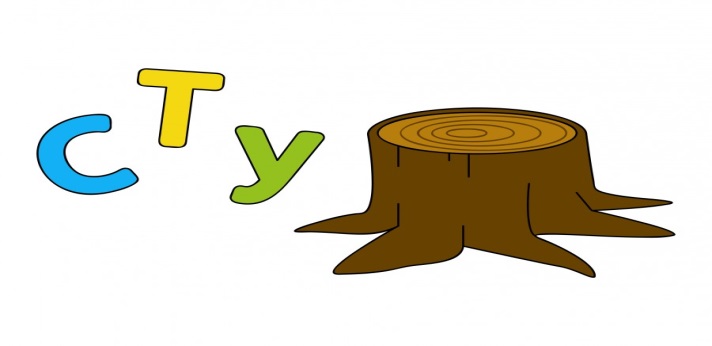 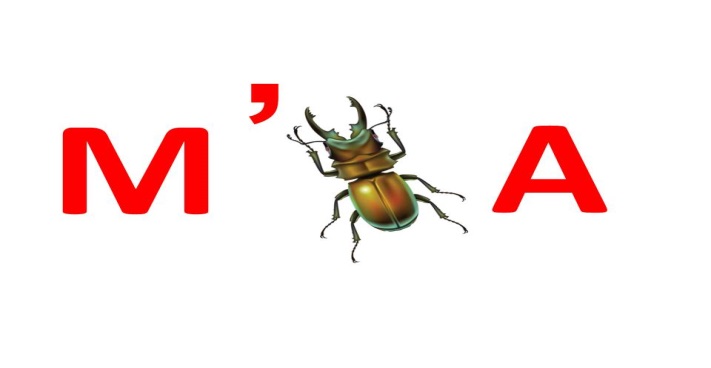 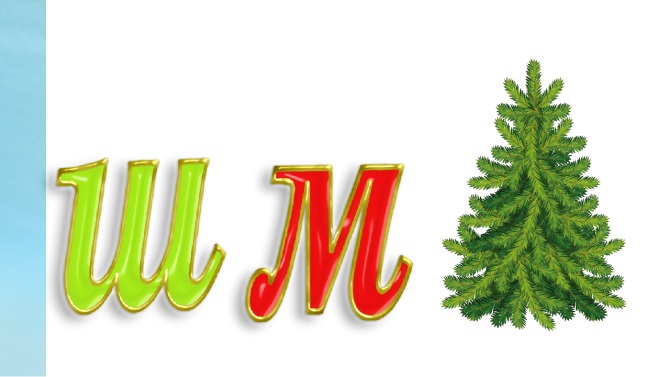 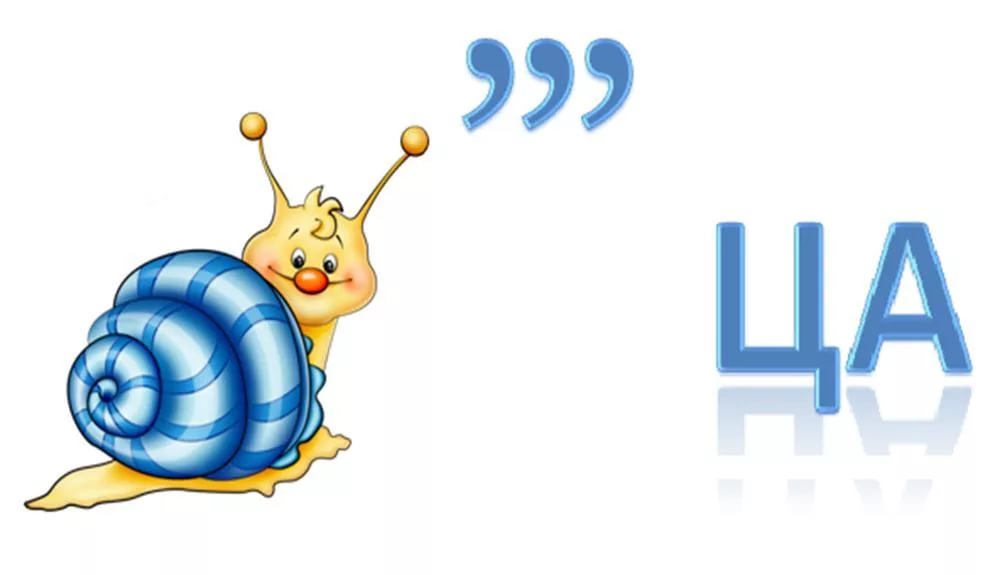 Ступень, блокнот, мука, шмель, улица
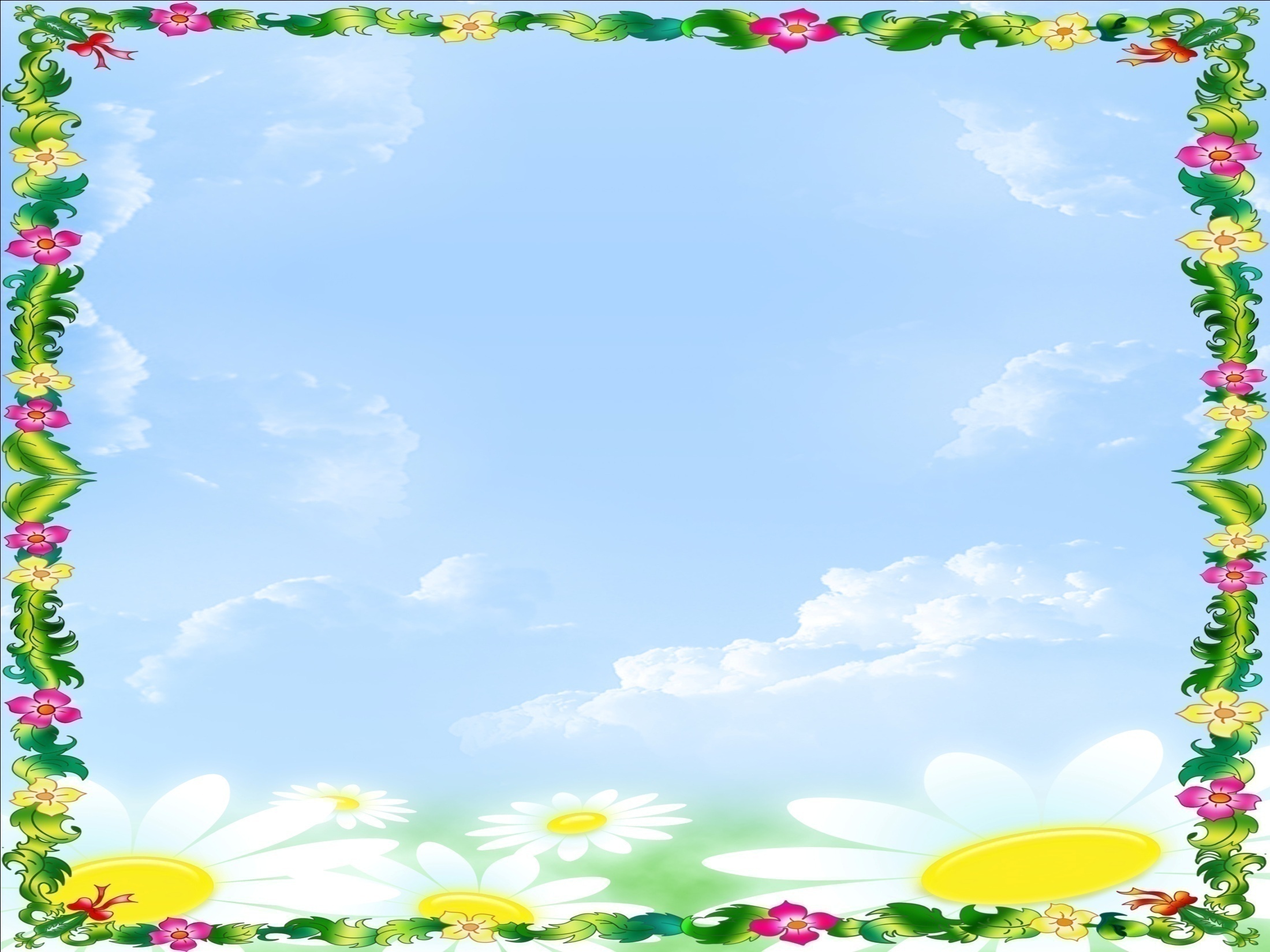 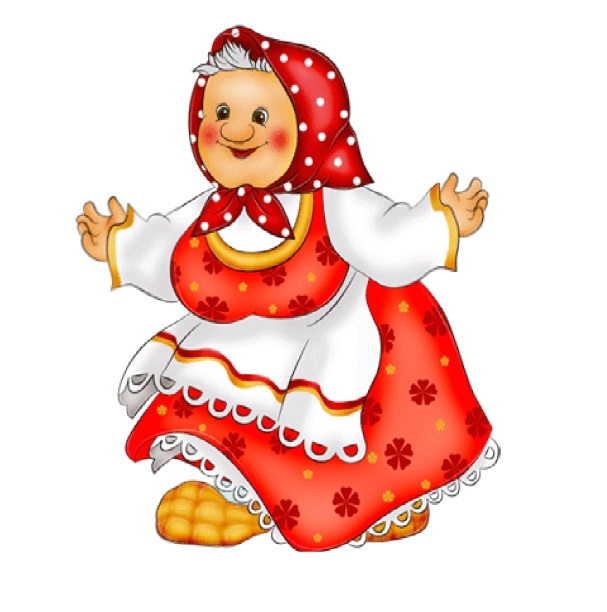 Небылицы
Рано утром, вечерком,
Поздно на рассвете
Баба ехала пешком
В ситцевой карете.
А за нею во всю прыть-
Тихими шагами
Волк старался переплыть
Миску с пирогами.
В небесах медведь летит
Он мяукает, мычит
Смотрите – я корова!
Будьте все здоровы!
Пошла Таня в магазин,
А навстречу ей пингвин:
«Купи Танечка, моржа
И бежим смотреть ежа!»
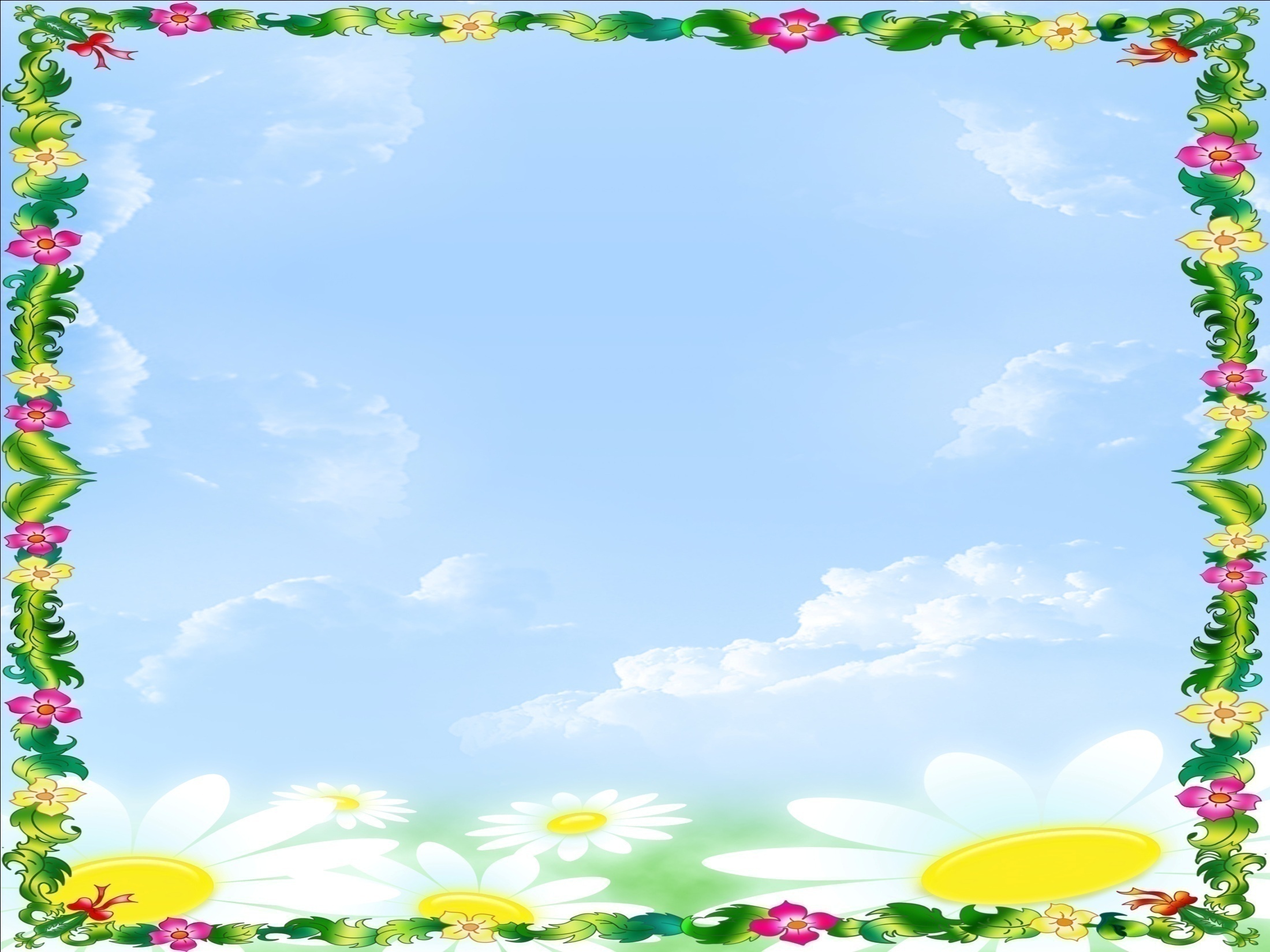 Для чего нужны загадки?
Отгадывание загадок развивает находчивость, сообразительность, заставляет человека думать, мыслить, рассуждать.
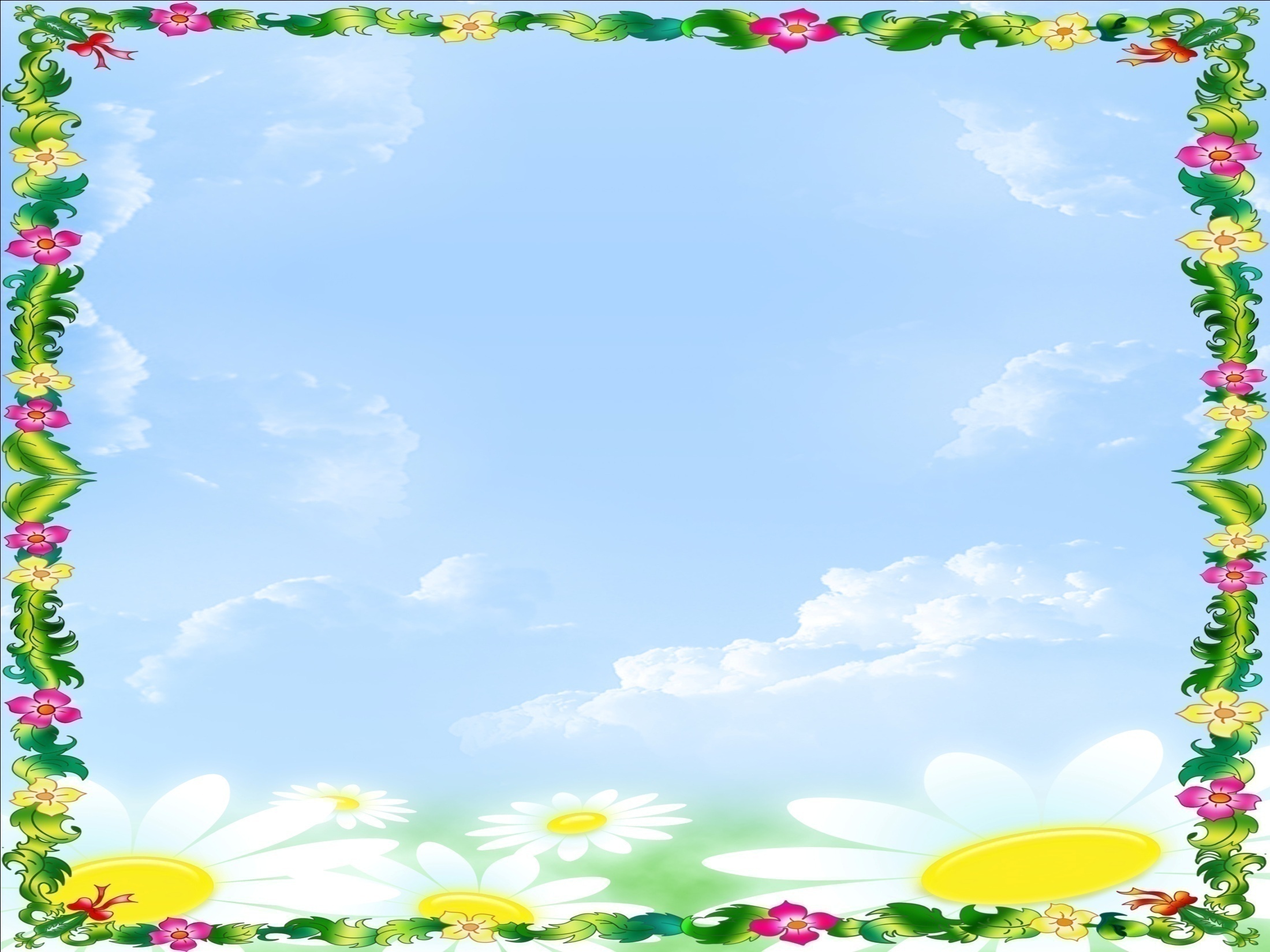 Бабушка – Загадушка
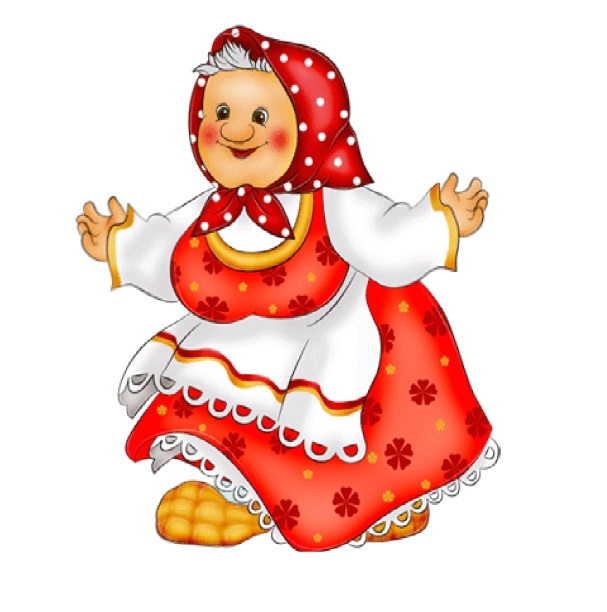 Ну и молодцы же вы, ребятки.
Быстро отгадали все загадки!